المادة:- مبادئ المالية والمصرفيةالمرحلة:- الاولى
عنوان المحاضرة:- مدخل لدراسة الاستثمار والتمويل
مدرس المادة:- د.رحيم شراد عامر
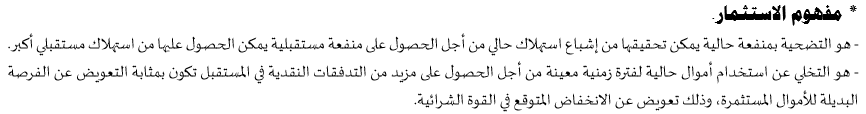 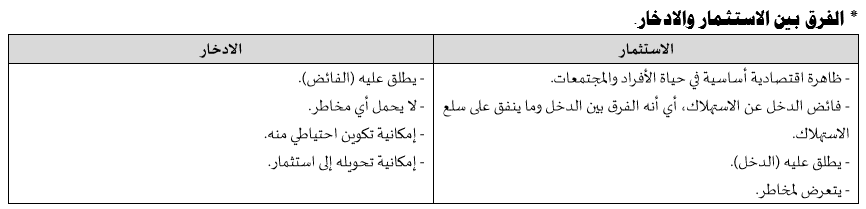 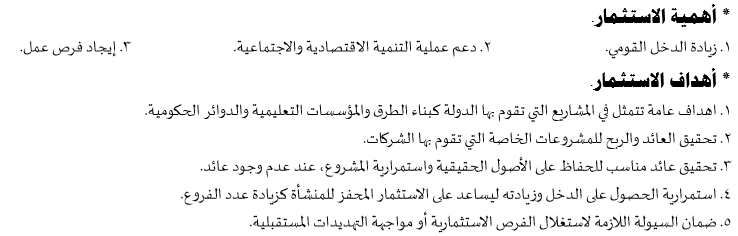 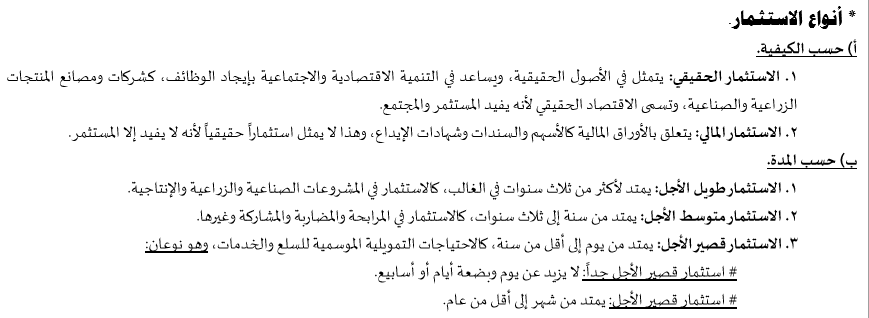 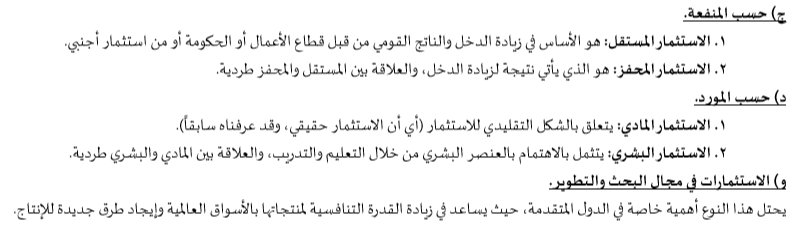 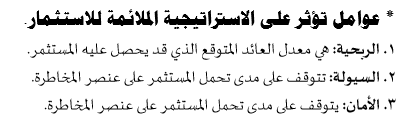 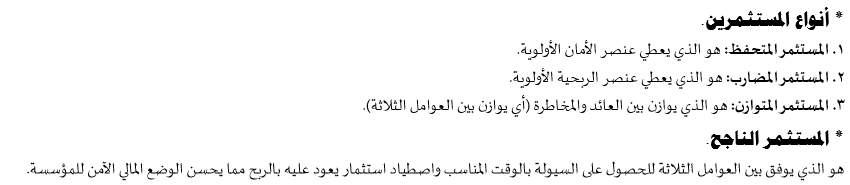 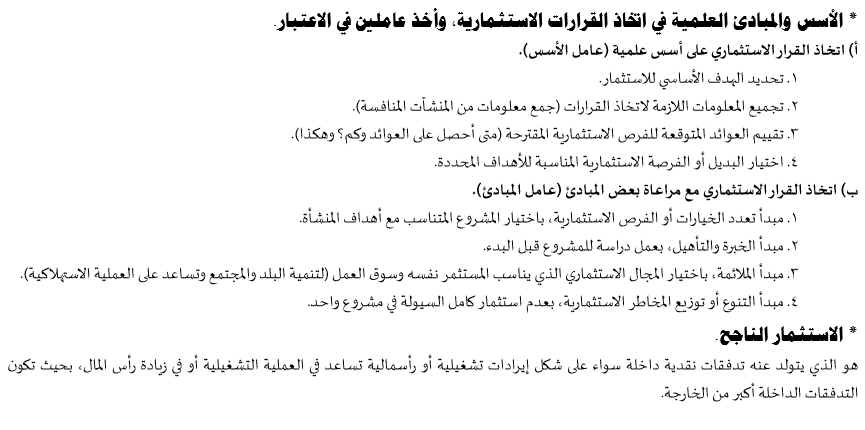 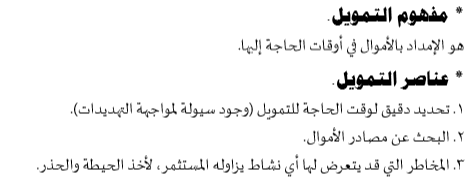 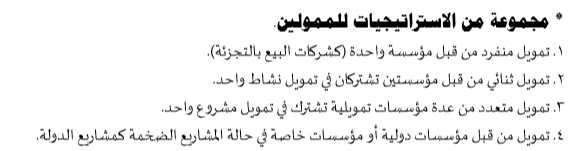 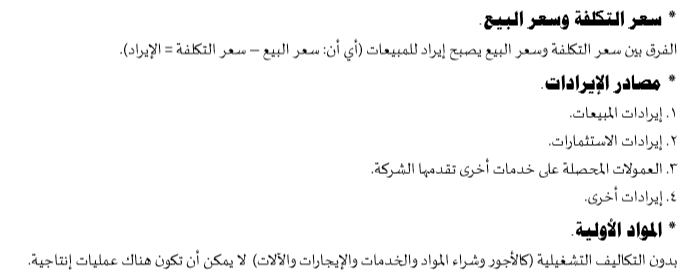 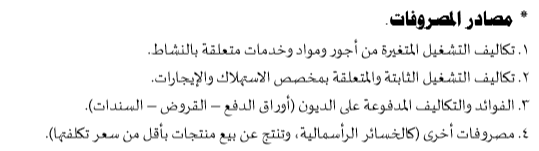 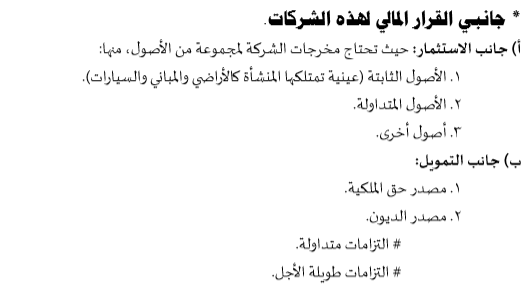